In-N-Out: Reproducing Out-of-Order Superscalar Processor Behavior from Reduced In-Order Traces
Kiyeon Lee and Sangyeun Cho
Performance modeling in the early design stages
L2 cache design?
Processor core configuration?
Memory controller?
What we want:
Fast speed/proof-of-concept
Study the early design tradeoffs
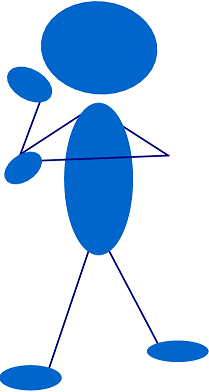 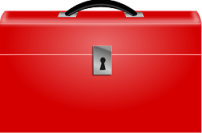 In-N-Out
Computer architect
Processor simulation can be slow
gcc (in spec2k) with a small input
Measured on a 3.8GHz Xeon based Linux box w/ 8GB memory
Case
Time (second)
Ratio to 
“native”
Ratio to 
“functional”
Native
1.054
1
sim-fast
167
158
1
25
sim-outorder
4,247
4,029
simics (bare)
461
437
1
simics w/ ruby
41,245
39,131
89
simics w/ ruby + opal
155,621
(≈ 43 hours)
147,648
338
We need a faster and yet accurate simulation method
Contributions
We propose a practical simulation method for modeling superscalar processors
It’s fast! (in the range of MIPS)
Identifies optimal design points

Processor abstraction with reduced in-order trace
Abstraction model
instruction
fetch & decode
L2 cache
Abstract processor core
out-of-order 
issue
update & commit instruction
trace
trace
Filtered 
traces
limited 
hardware sizes
Superscalar processor 
core
Main memory
Talk roadmap
Motivation/contributions
In-N-Out
Evaluation results
Conclusion
2
IN – N – OUT
3
3
2
1
1
Overall structure and key ideas
In-N-Out: overall structure
program
input
program
target machine
definition
trace
trace
L1 filtered 
traces
Functional 
cache simulator
trace simulator
simulation
result
ROB occupancy 
analysis
Trace generator: a functional cache simulator
In-order trace generation
Trace simulator: 
Out-of-order trace simulation
Challenge 1: reproducing memory-level parallelism
non-mem instr
L1 miss, L2 miss
independent
A
B
C
D
E
dependency
A
B
C
D
E
Challenge 1: reproducing memory-level parallelism
Exploit the limited reorder buffer (ROB) size
inst 
#1
inst 
#30
inst 
#64
inst 
#70
inst 
#80
inst 
#90
inst 
#100
trace file
head
tail
inst 
#1
inst
#30
inst
#64
inst 
#30
inst 
#80
inst 
#70
inst 
#90
inst 
#80
inst 
#90
inst 
#100
inst 
#100
inst 
#64
inst 
#70
64-entry ROB
Challenge 1: reproducing memory-level parallelism
Exploit the inherent data dependency between instructions
dependent
inst 
#1
inst
#30
inst
#64
inst 
#70
inst 
#80
inst 
#90
inst 
#100
64-entry ROB
Our solution: ROB occupancy analysis
   - Reconstruct ROB during trace simulation
   - Honor the dependency between trace items
Challenge 2: estimating instruction execution time
Trace generator is a functional cache simulator

How do we estimate the instruction execution time?
Challenge 2: our solution
Instruction data dependency gives a lower-bound
Instruction execution time ≥ 8 cycles
Our solution: Exploit instruction data dependency
   - Use a fixed size dependency monitoring window
2
IN – N – OUT
3
3
2
1
1
Filtered trace simulation
Preparing L1 filtered traces
non-trace item instr
Dependency
L1 miss (trace item)
Ncycles = 3
ISN = I
n_cycles
type 
addr
parent
item #N
ISN = I + 8
n_cycles = 3
type = ld
addr=0x0220
parent = I
item #(N+1)
Filtered trace simulation
A, B, and D are independent trace items
C depends on B

ROB size: 64 entries
non-trace item instr
L1 miss (trace item) & L2 miss
Ncycles = 8
Ncycles = 18
Ncycles = 4
…
…
…
…
C (74)
D (94)
B (52)
A (2)
Filtered trace simulation
non-trace item instr
L1 miss (trace item) & L2 miss
Ncycles = 8
Ncycles = 18
Ncycles = 4
…
…
…
…
C (74)
D (94)
B (52)
A (2)
L2 cache
A
(2)
ROB
@ cycle Tdispatch - A
Filtered trace simulation
non-trace item instr
L1 miss (trace item) & L2 miss
Ncycles = 8
Ncycles = 18
Ncycles = 4
…
…
…
…
C (74)
D (94)
B (52)
A (2)
L2 cache
A
(2)
B
(52)
B dispatch time =Tdispatch-A +
Filtered trace simulation
non-trace item instr
L1 miss (trace item) & L2 miss
Ncycles = 8
Ncycles = 18
Ncycles = 4
…
…
…
…
C (74)
D (94)
B (52)
A (2)
L2 cache
A
(2)
B
(52)
65
…
@ cycle Tcommit-A
Filtered trace simulation
non-trace item instr
L1 miss (trace item) & L2 miss
Ncycles = 8
Ncycles = 18
Ncycles = 4
…
…
…
…
C (74)
D (94)
B (52)
A (2)
L2 cache
B
(52)
65
C
(74)
D
(94)
C dispatch time = Tcommit-A +
D dispatch time = Tcommit-A +
Filtered trace simulation
non-trace item instr
L1 miss (trace item) & L2 miss
Ncycles = 8
Ncycles = 18
Ncycles = 4
…
…
…
…
C (74)
D (94)
B (52)
A (2)
L2 cache
B
(52)
65
C
(74)
D
(94)
B commit time = MAX(T1, T2)
T1 = Tcommit-A + MAX(                     , 18)
T2 = Treturn-B + 1
Filtered trace simulation
non-trace item instr
L1 miss (trace item) & L2 miss
Ncycles = 8
Ncycles = 18
Ncycles = 4
…
…
…
…
C (74)
D (94)
B (52)
A (2)
L2 cache
B
(52)
65
C
(74)
D
(94)
2
IN – N – OUT
3
3
2
1
1
Preliminary evaluation results
Setup
Used spec2k benchmarks
Trace generation
dependency monitoring window size: 8 instructions

Simplified processor configuration 
Perfect i-cache and branch prediction

In-N-Out (tsim) compared with sim-outorder (esim)
Evaluation 1: CPI error
CPI error = (CPItsim – CPIesim)/CPIesim

Average (mean of the absolute CPI errors): 7% 
Memory intensive benchmarks show low CPI errors
mcf (0%), art (4%), and swim (0%)
Range: -19% ~ 23%
Evaluation 2: relative CPI change
Relative CPI change = (CPIconf2 – CPIconf1)/CPIconf1 
Used to study the design tradeoffs

CPI change after adding artifacts: 
L2 MSHR (Miss status holding register)
Limits the number of outstanding memory accesses
L2 data prefetching
Effect of L2 MSHRs
Compared with unlimited L2 MSHRs
Effect of L2 data prefetching
Compared with no L2 data prefetching
equake
Evaluation 3: relative CPI difference
Relative CPI difference = 
     |relative CPI change (esim) – relative CPI change (tsim)|

Compares the relative CPI change amount between simulators
The direction was always identical!
Effect of uncore parameters
Relative CPI difference (on average) < 3%
Evaluation 4: preserving superscalar processor behavior
25 out of 26 benchmarks showed over 90% similarity
Simulation speed
156MIPS (Million instructions per second) on average (geometric mean)
Measured on a 2.26GHz Xeon-based Linux box                  w/ 8GB memory
Range: 10MIPS (mcf) to 949MIPS (sixtrack)

Speedup over an execution-driven simulator
115x faster than sim-outorder
Case study: Change prefetcher config.
esim            tsim
Average CPI
Stream prefetcher configuration
Case study: Change L2 cache assoc.
esim            tsim
Average CPI
L2 cache associativity
Summary
In-N-Out: a simulation method 
Quickly and accurately models an out-of-order superscalar processor performance with reduced in-order trace
Identifies optimal design points
Preserves the dynamic uncore access behavior of a superscalar processor

Simulation speed: 156MIPS (on average)
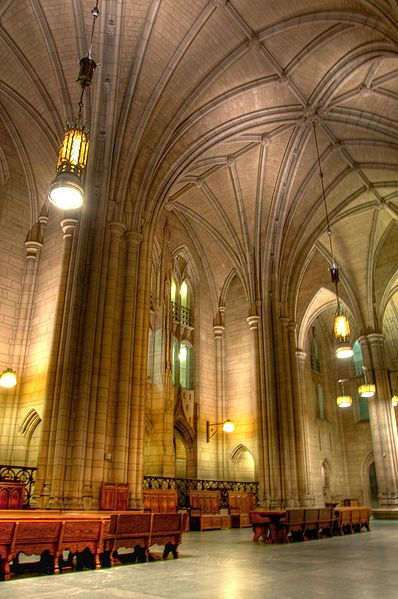 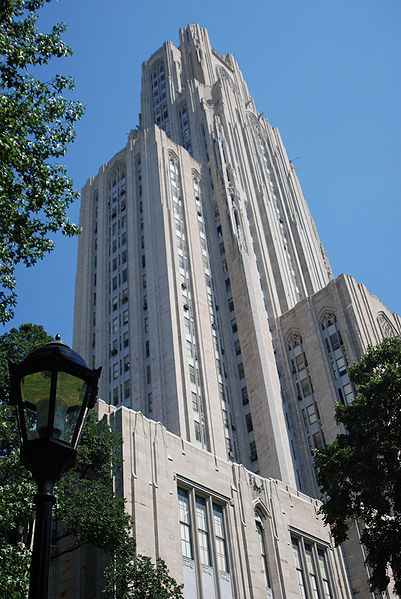 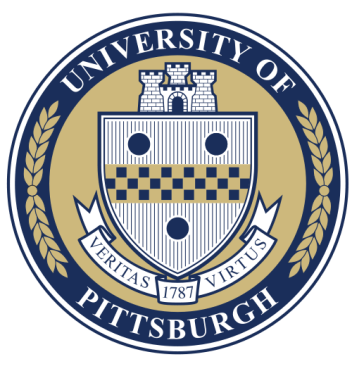 Thank you !